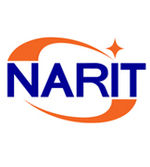 RV FittingSirinrat Sithajan25th April 2019NARIT School on Exoplanet and AstrobiologyChiang Mai, Thailand
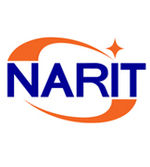 Part I
RV data
RV fitting: principle
RV fitting: tools
Part II
Practice session: discover a planet by yourself!
2
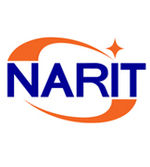 RV Data
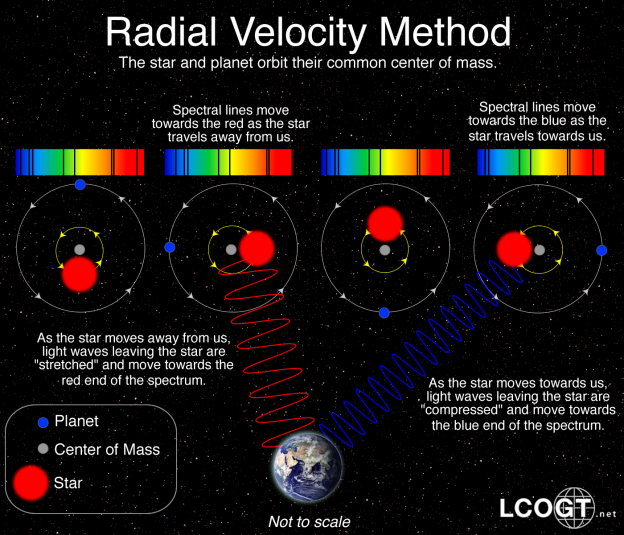 4
Observed spectra
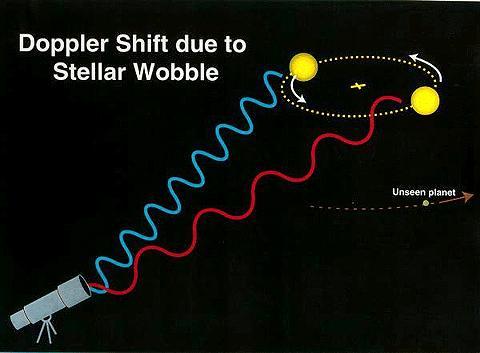 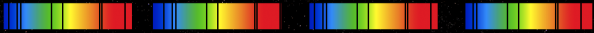 Data reduction pipeline: measures magnitude and direction of the spectral line shift, and calculate RV
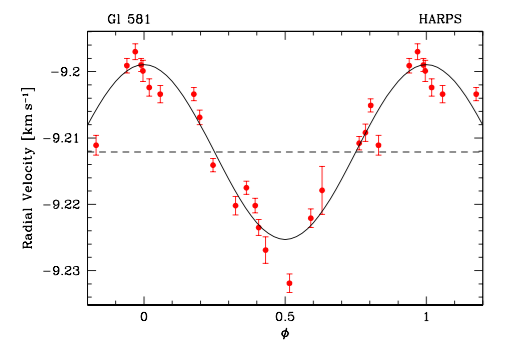 1 observation gives 1 RV data point
RV fitting: orbital and physical parameters e.g. 
P,  Mp sin i, e
Red-observed
Black-predicted
Bonfils et al. (2005)
5
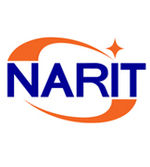 Exoplanet Discovery
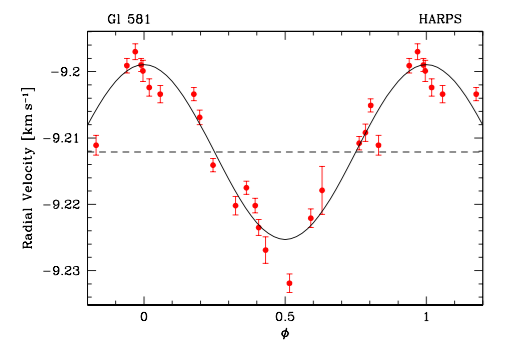 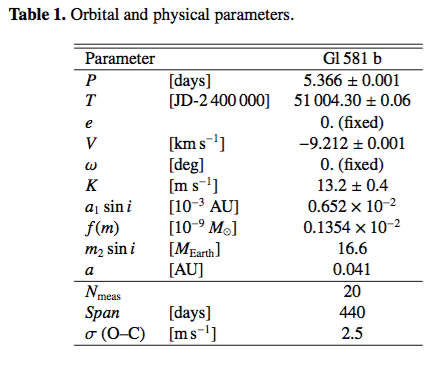 Give RV curve fit best to the data
Red-observed
Black-predicted
Bonfils et al. (2005)
6
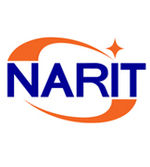 RV Fitting: Principle
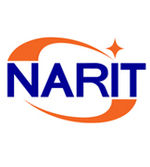 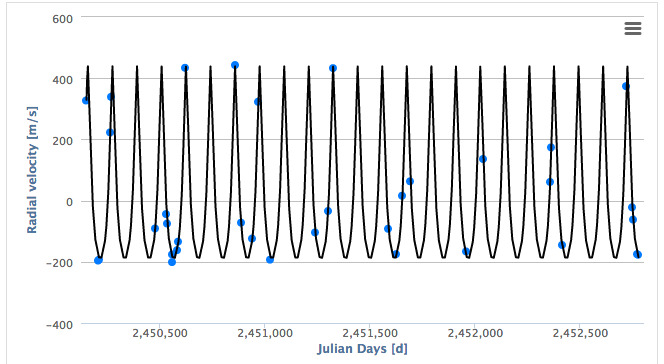 Goals
Find the Keplerian orbit to fit the data
And decide how much we can trust our result
8
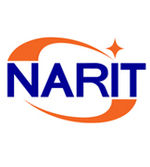 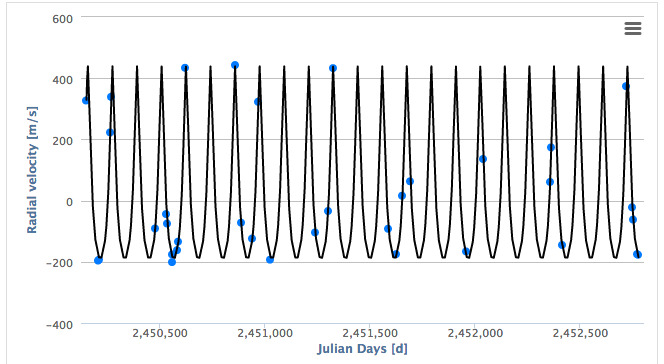 The radial velocity curve = a superposition of N Keplerian orbits of fixed orbital elements
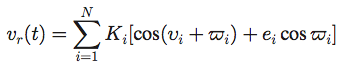 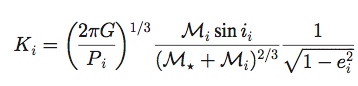 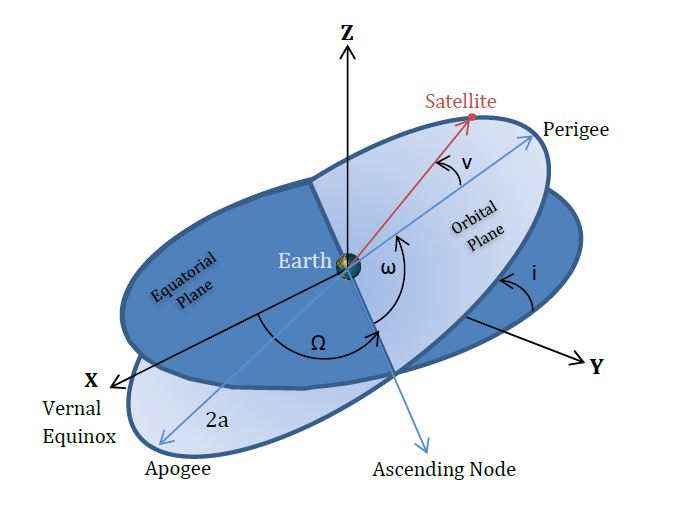 K = RV semi-amplitude,
ν = true anomaly 
e = eccentricity
ϖ = argument of periastron 
Μ* = stellar mass
Μ = Planet mass
9
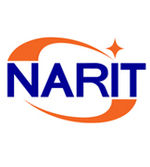 What is P?
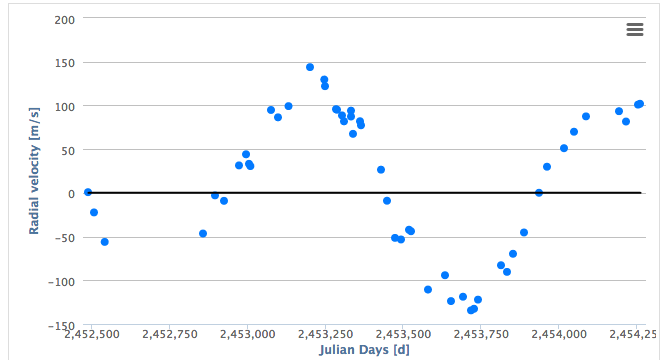 996
10
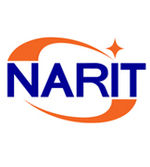 What is P?
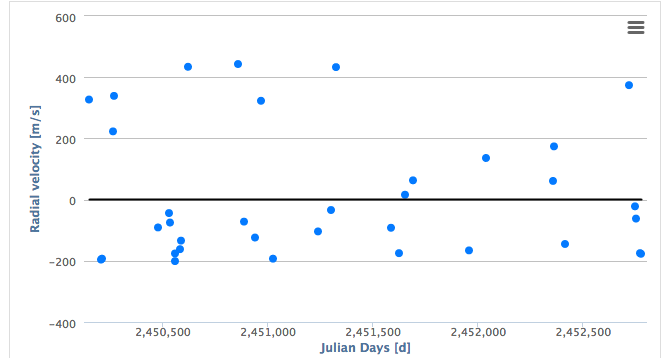 116
11
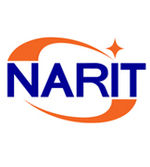 What is P?
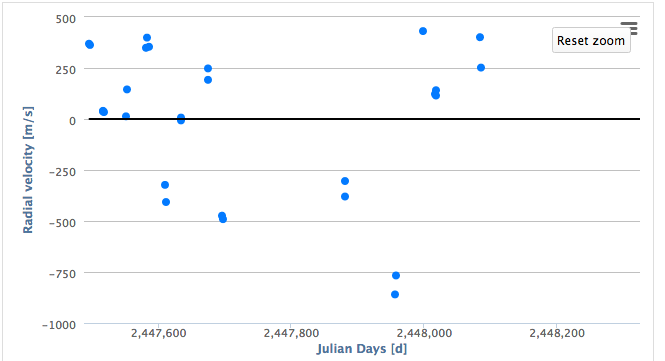 84
12
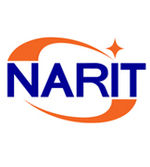 Lomb-Scargle (LS) Periodogram & false alarm probability (FAP)
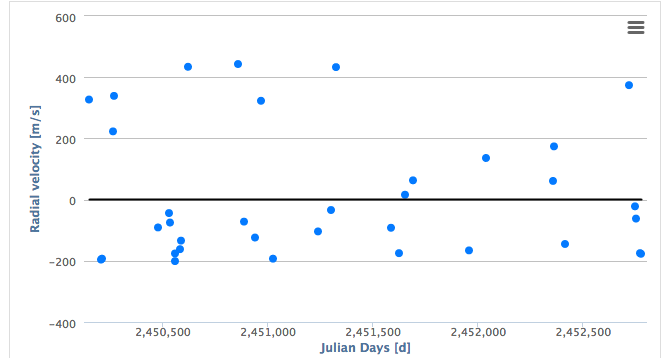 116
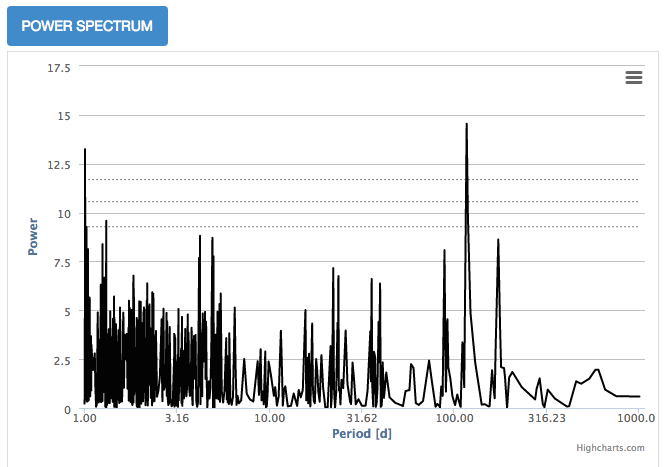 LS Periodogram
Analysis of unevenly spaced data
Identifying periodic signals in the data
If a sinusoidal signal of period P exists in the data set, the value of power at P will be large
Higher power value indicate that the periodicity is more strongly represented in the data
FAP
The probability that the period found is not true. It just have arisen by chance.  
Lower is better
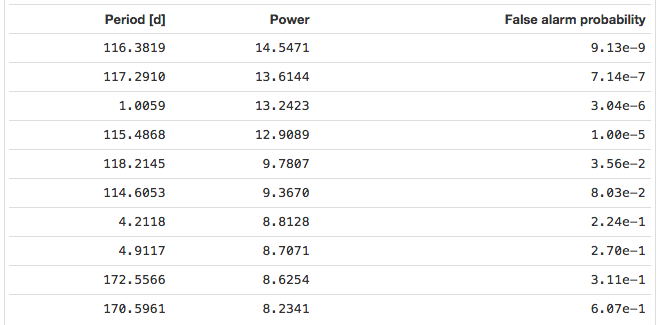 13
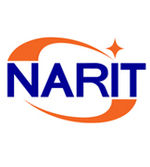 Aliasing
Spurious periodicities
Periods that are of integer ratios of the planet’s signal can be represented in the data
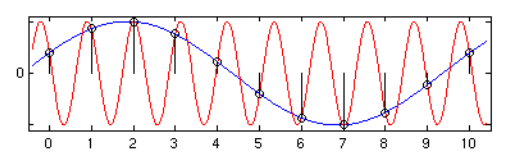 Which one is the actual P!?
Vary sampling rates are usually sufficient to eliminate the aliases
14
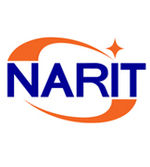 Goodness of Fit
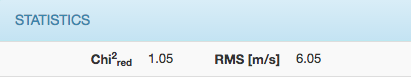 Reduced X2 
Search for the best-fit orbital parameters by minimizing reduced X2 value
“Good” fit => X2~1
This rule is not exact, and should be applied with caution! 
RMS (compared to K)
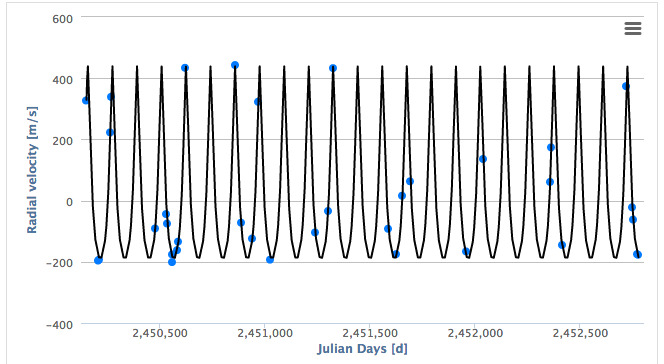 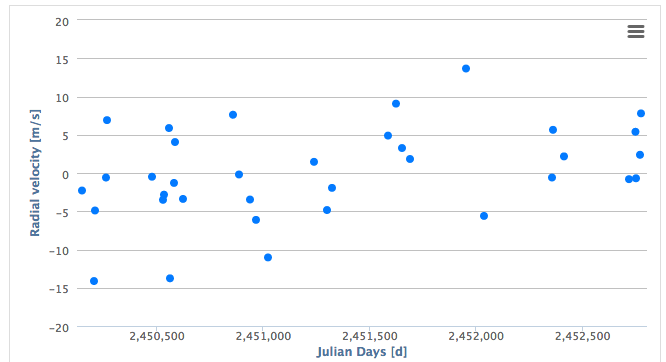 Residuals
15
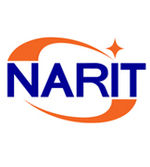 Take home
Observed RVs
RVs predicted by a (best-fit) planet model
Lomb-Scargle Periodogram              P
False alarm probability
Aliasing
Goodness of fit
Reduced X2
RMS
16
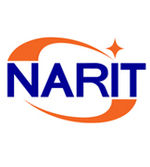 RV Fitting: Tools
17
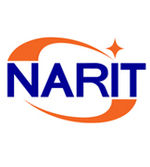 RV fitting tools
For this class: Systemic Live
Pros: Web interface with no local installation, easy to use
	Cons: Less fitting options
For publications: 
Systemic 2 (shown by Rob on Tuesday)
RedVel (shown by Rob on Tuesday)
EXOFAST
RVLIN
Pros: More fitting options, publication quality
Cons: Complex installation, need to be familiar with the written language
18
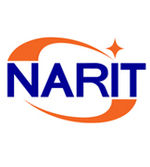 Systemic Live
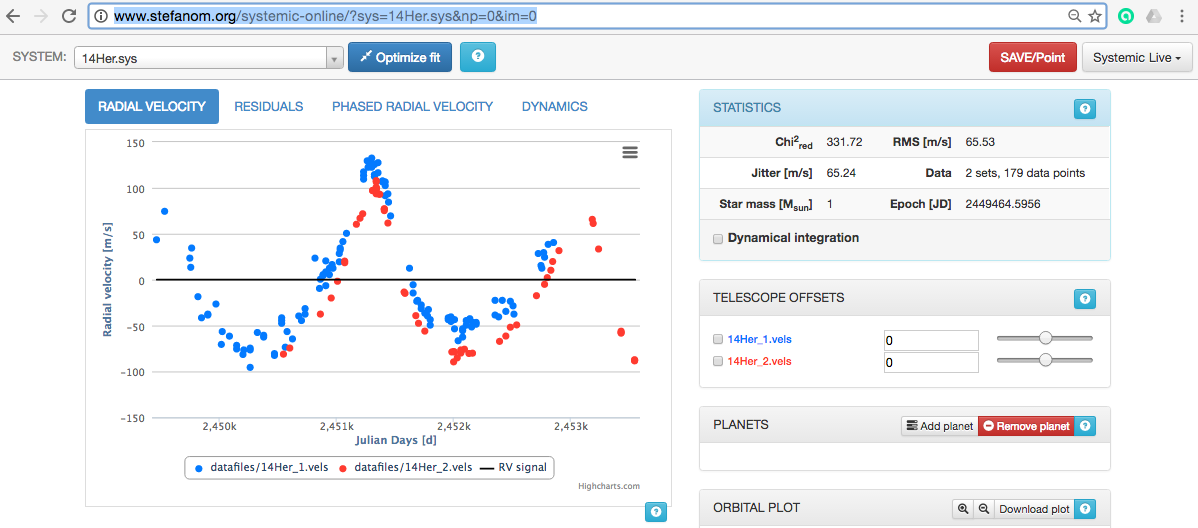 http://www.stefanom.org/systemic-online/
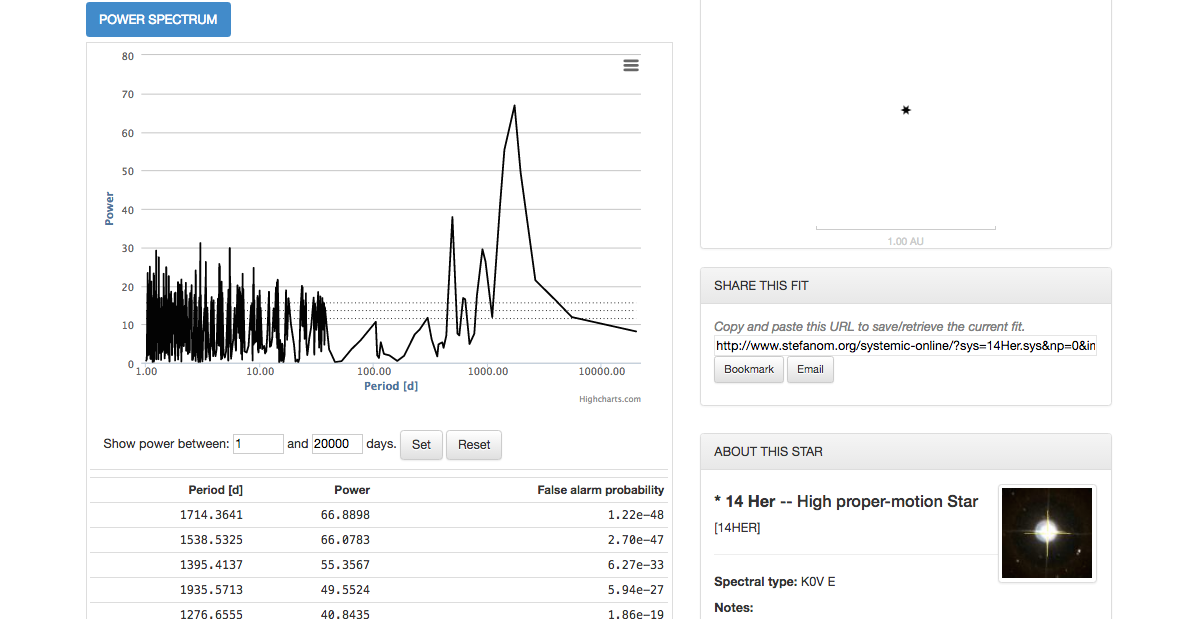 19
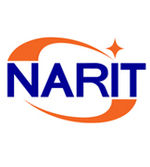 1. Select an RV data set
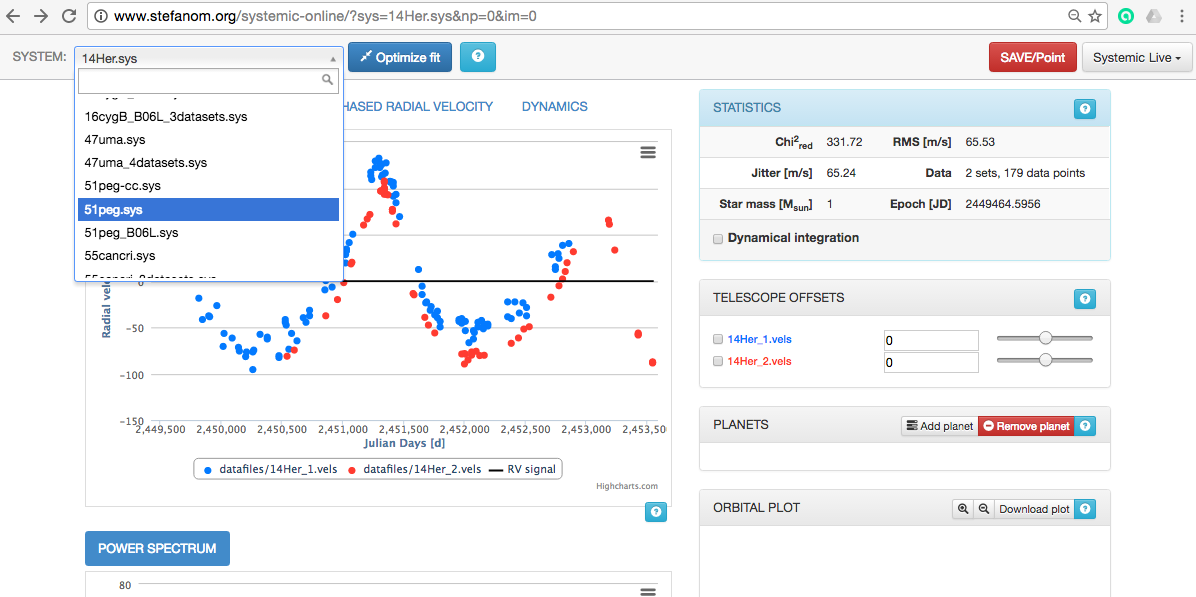 20
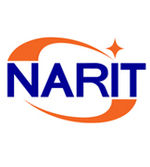 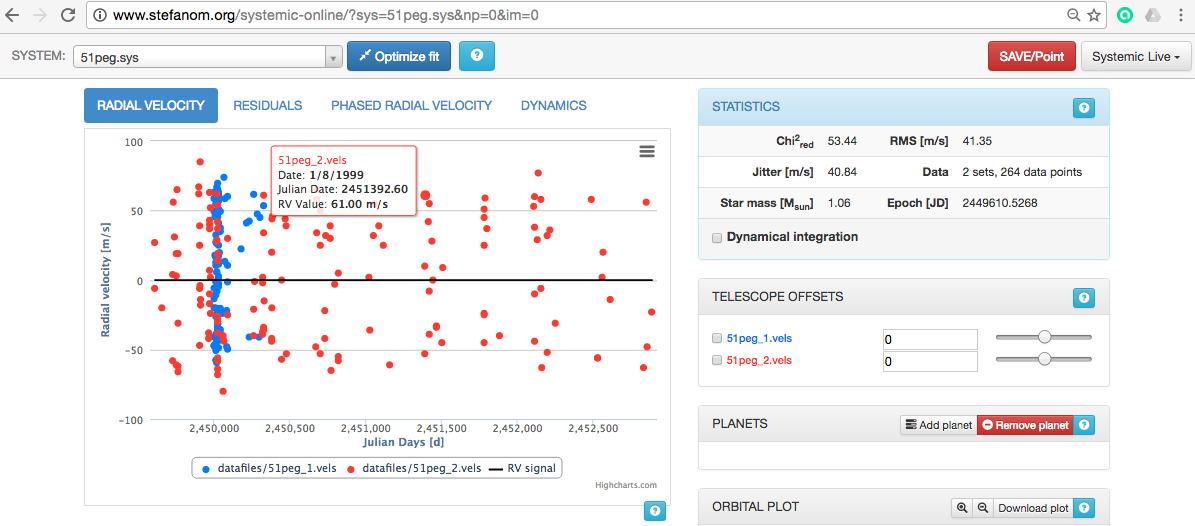 21
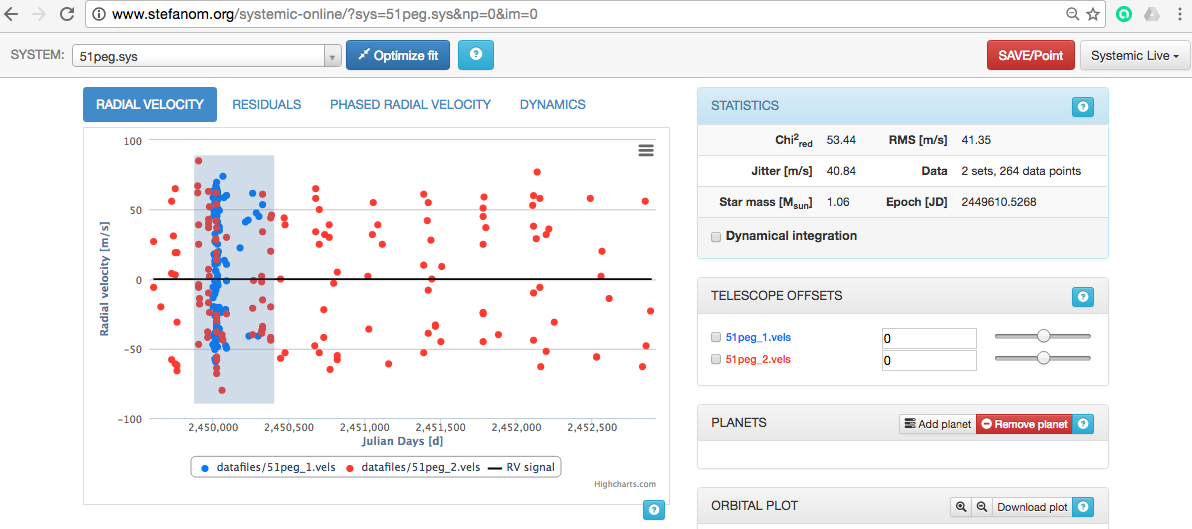 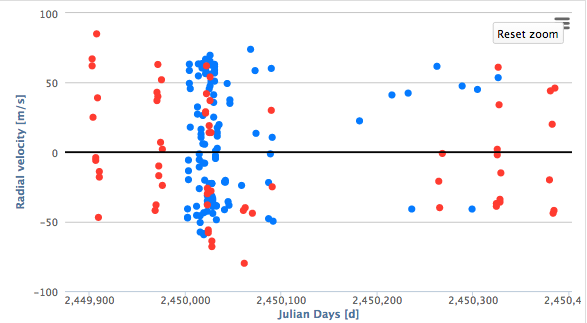 22
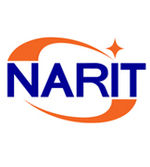 2. Find P
The Lomb-Scargle power spectrum shows the most prominent periodicities in the data.
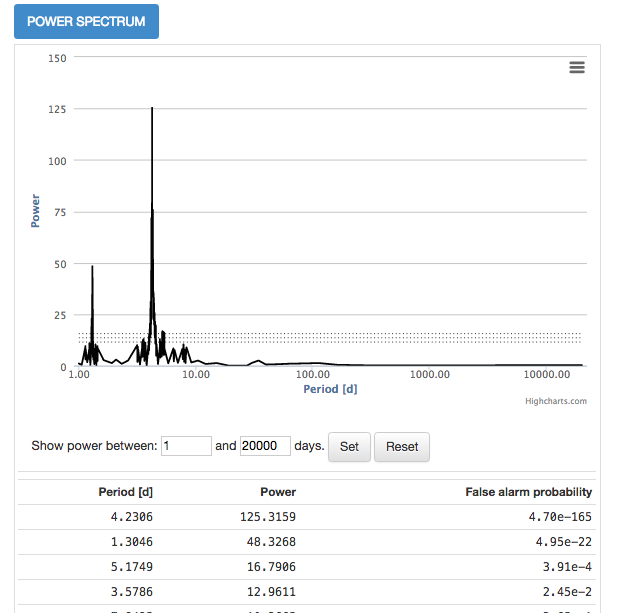 23
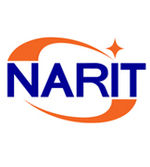 3. Add a planet at P
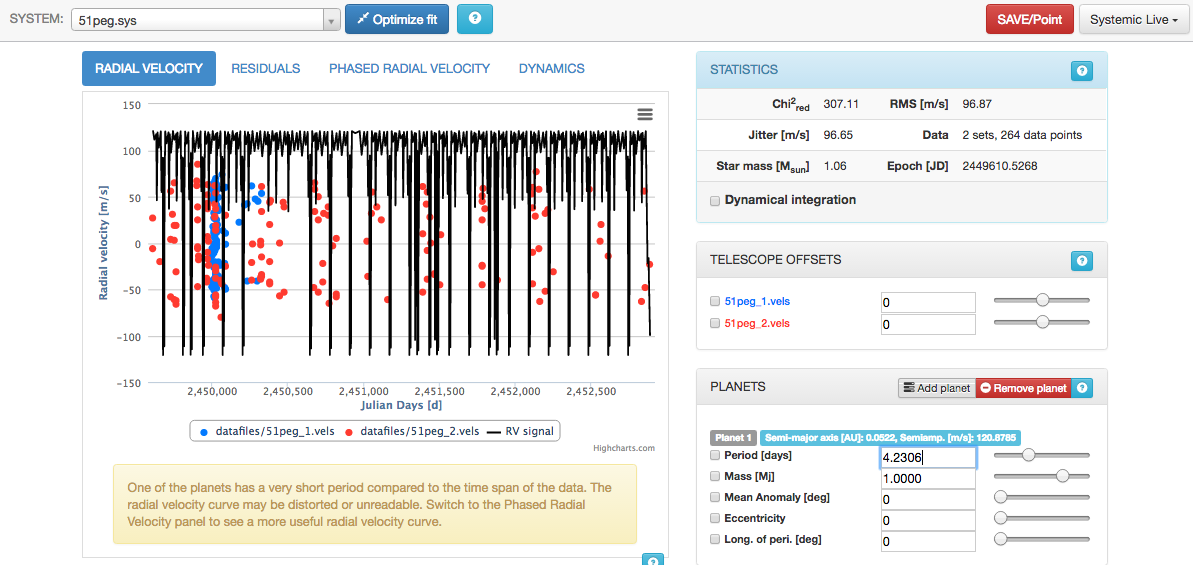 24
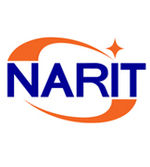 The radial velocity points are “folded” to the period of the planet
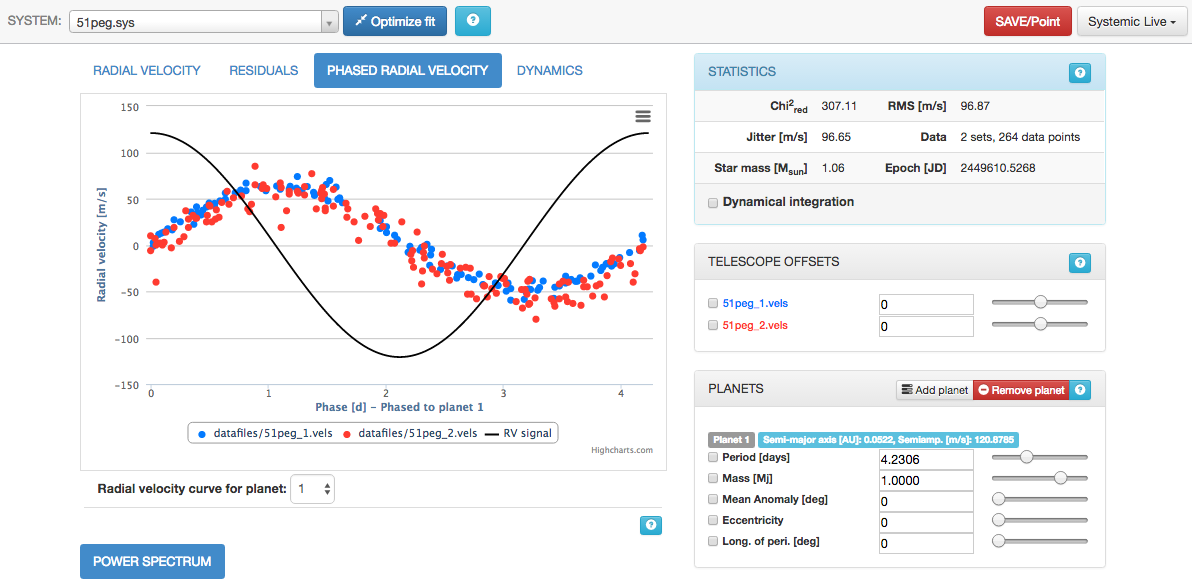 Mean Anomaly is the phase of the planet at the time of the first radial velocity observation.
25
4. Finding the planet parameters
Keep your eyes on reduced X2 and RMS values
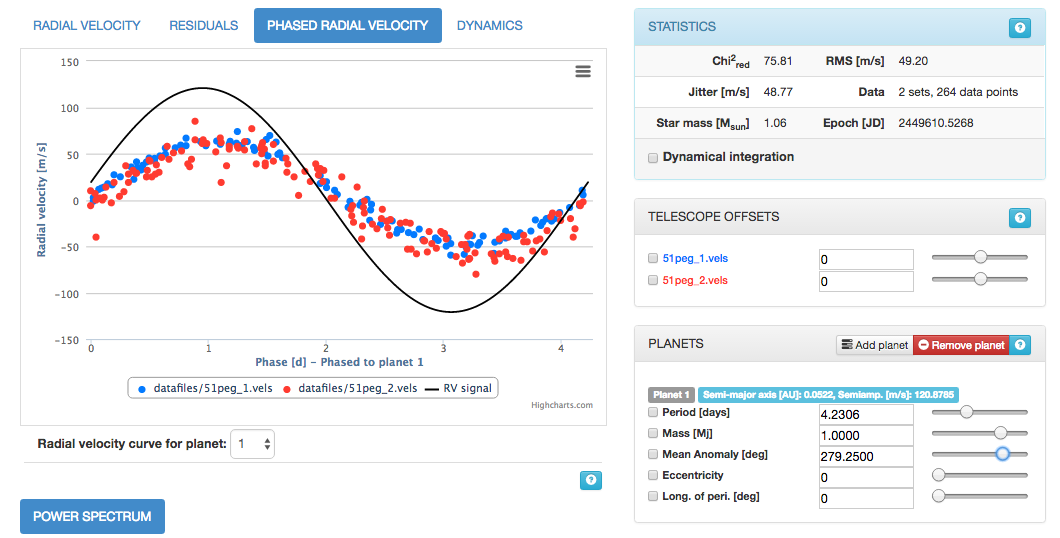 26
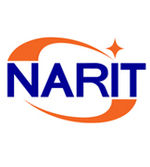 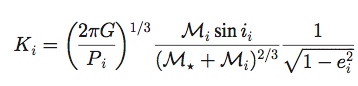 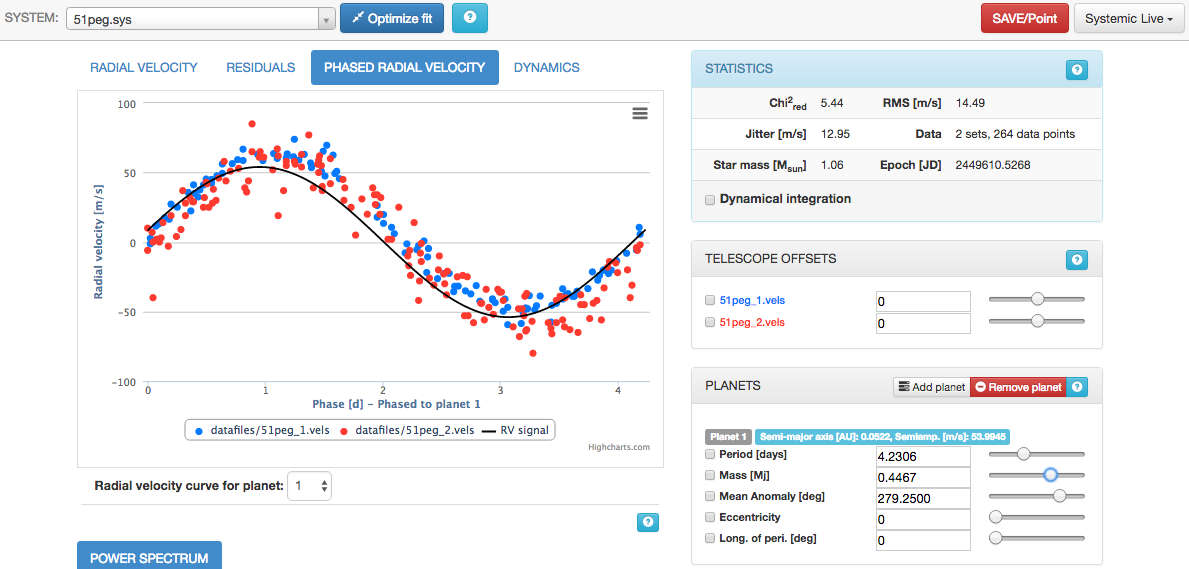 27
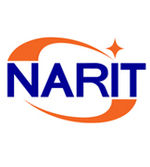 Improve the match between the model fit and the RV data by varying the values of the planetary parameters
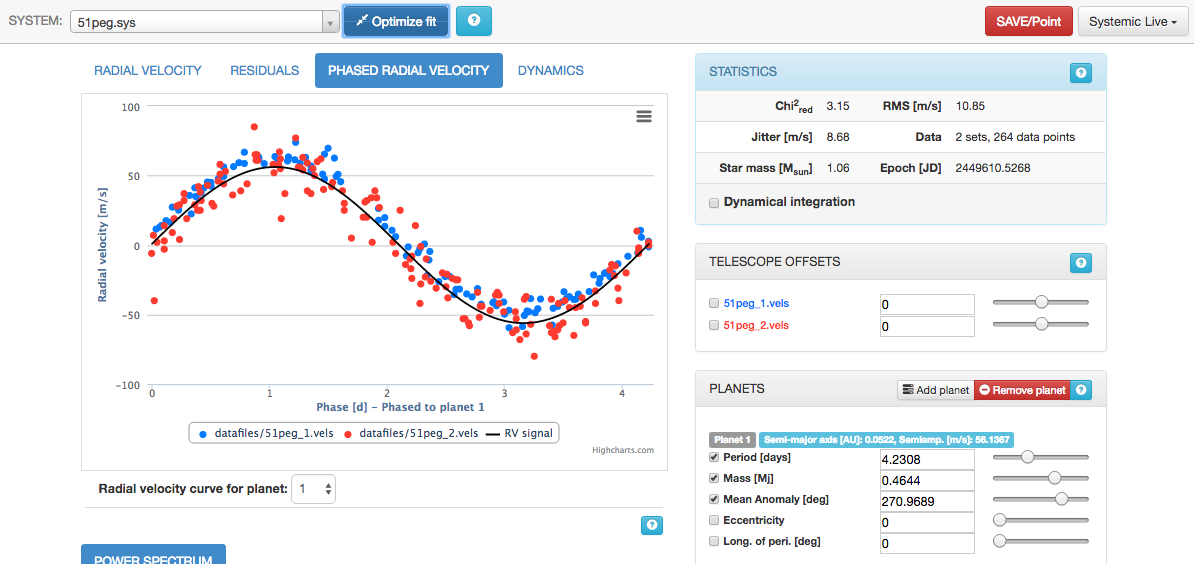 28
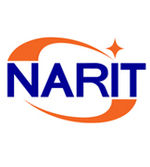 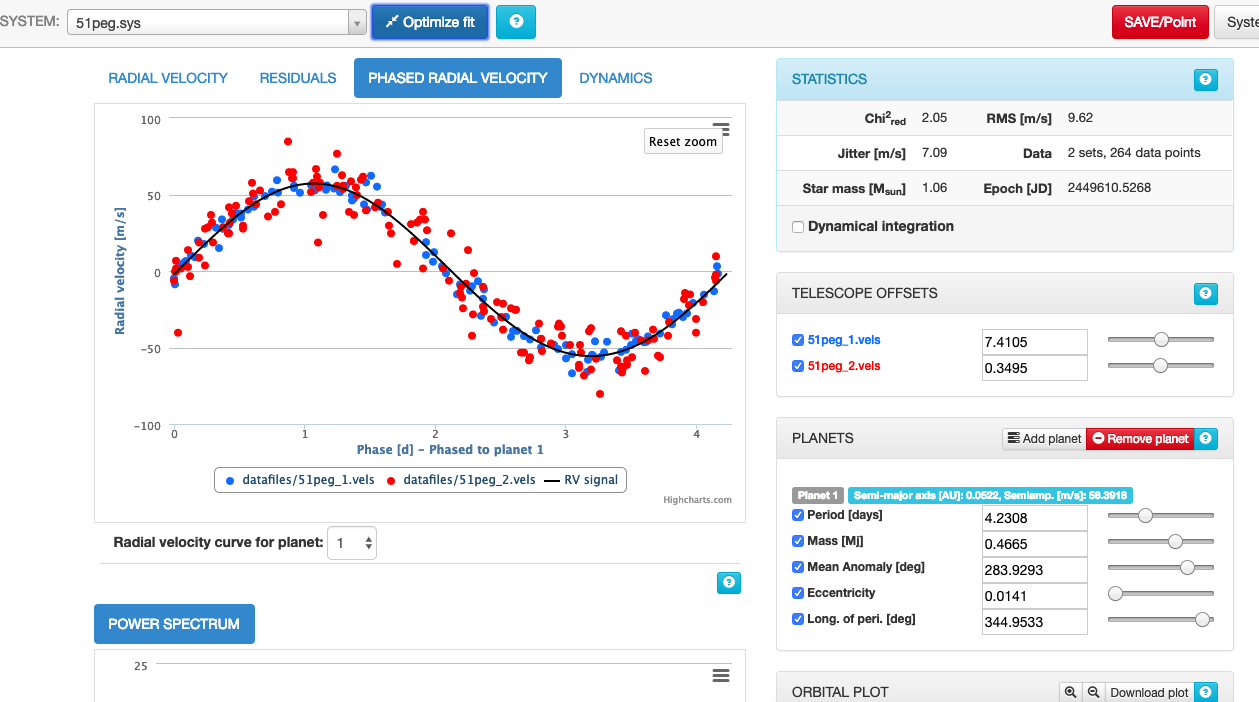 29
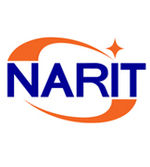 http://exoplanet.eu/
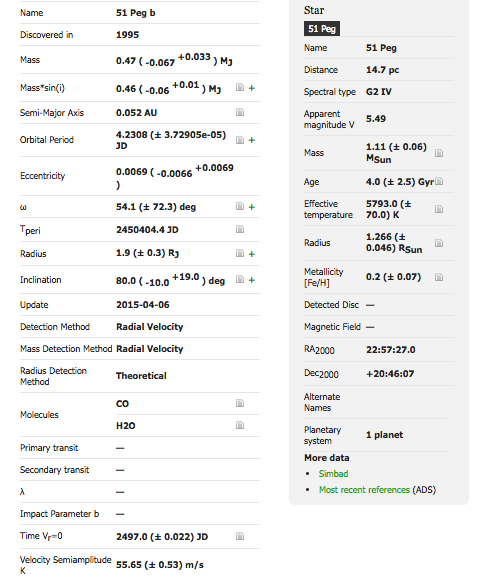 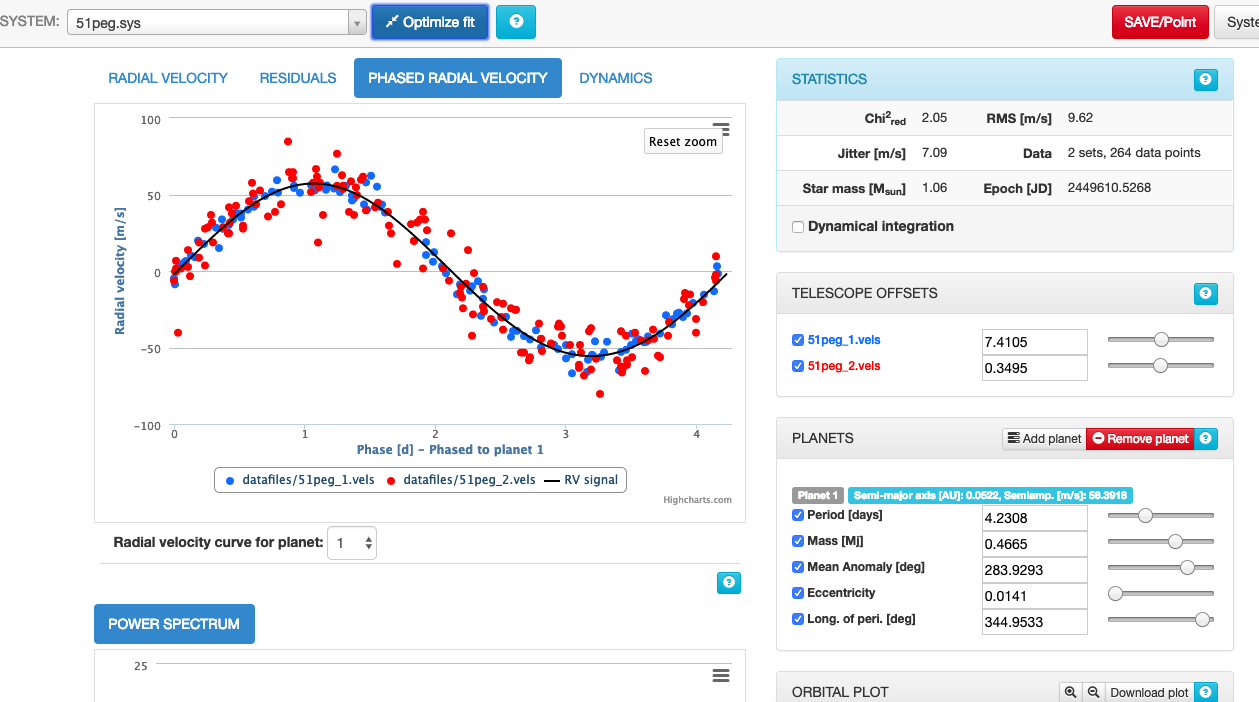 30
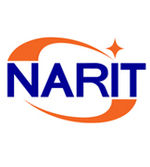 More planets?
Real? Alias?
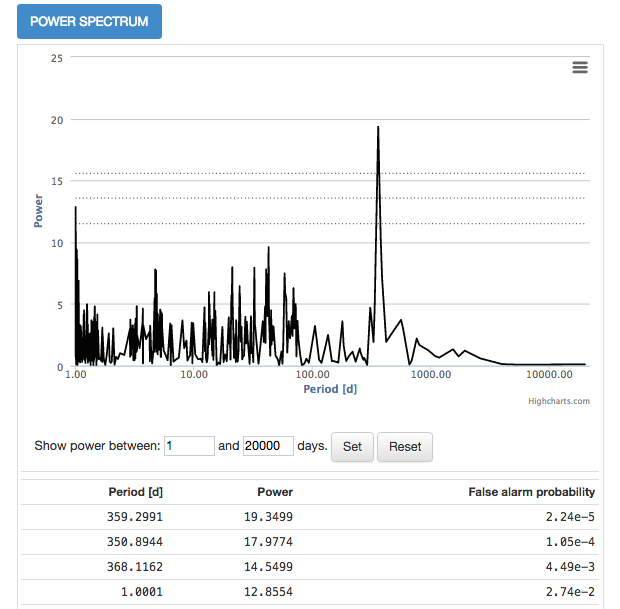 The period is very close to the Earth’s orbital period (about 365.25 days)!!!
31
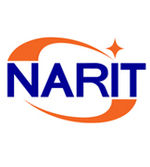 Multi-Planet Systems
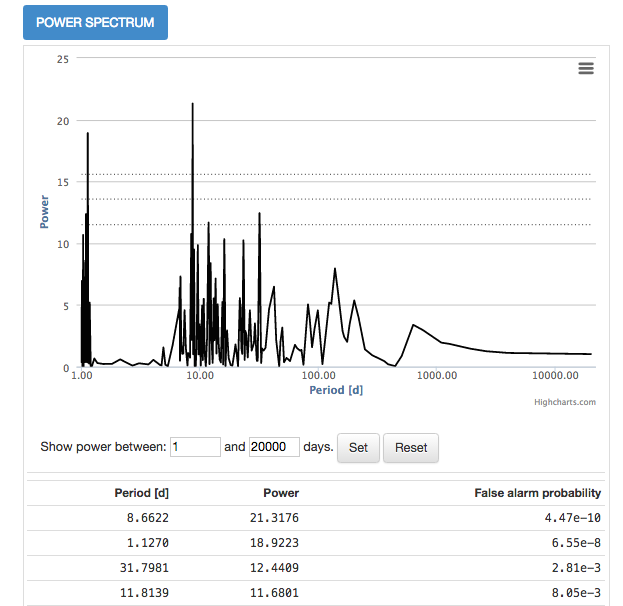 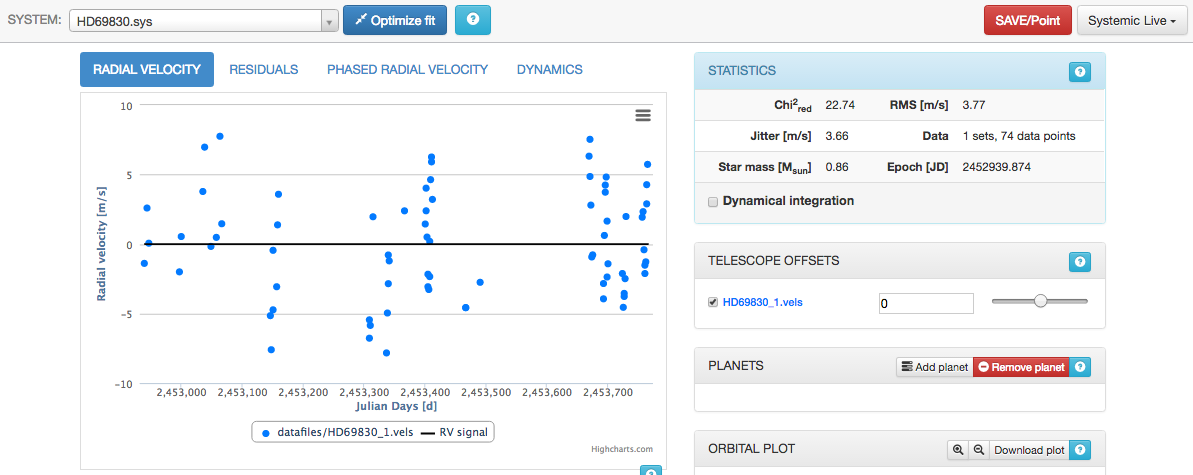 32
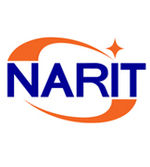 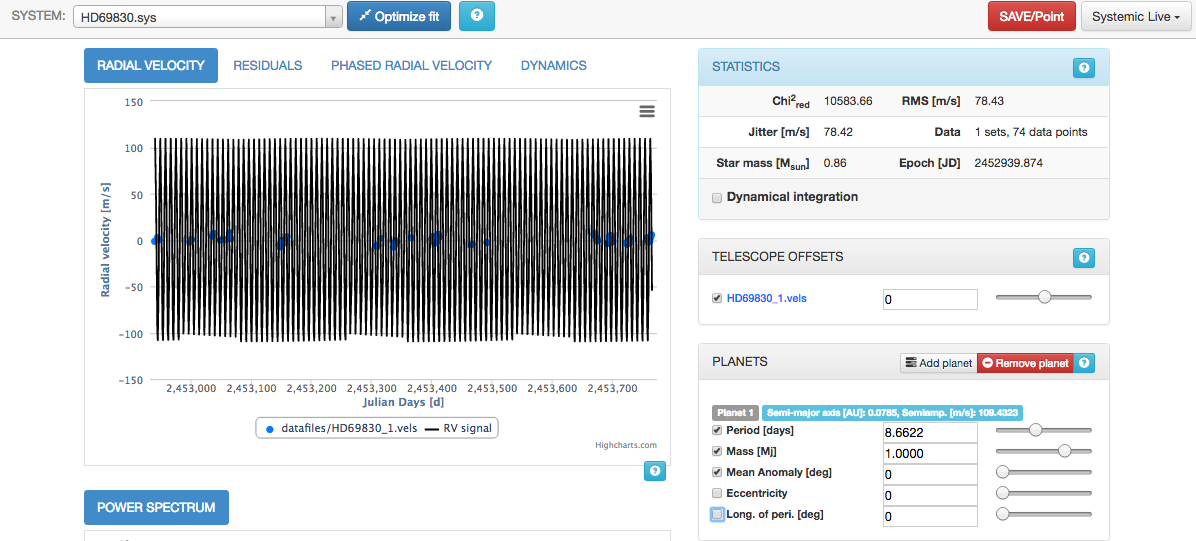 33
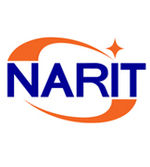 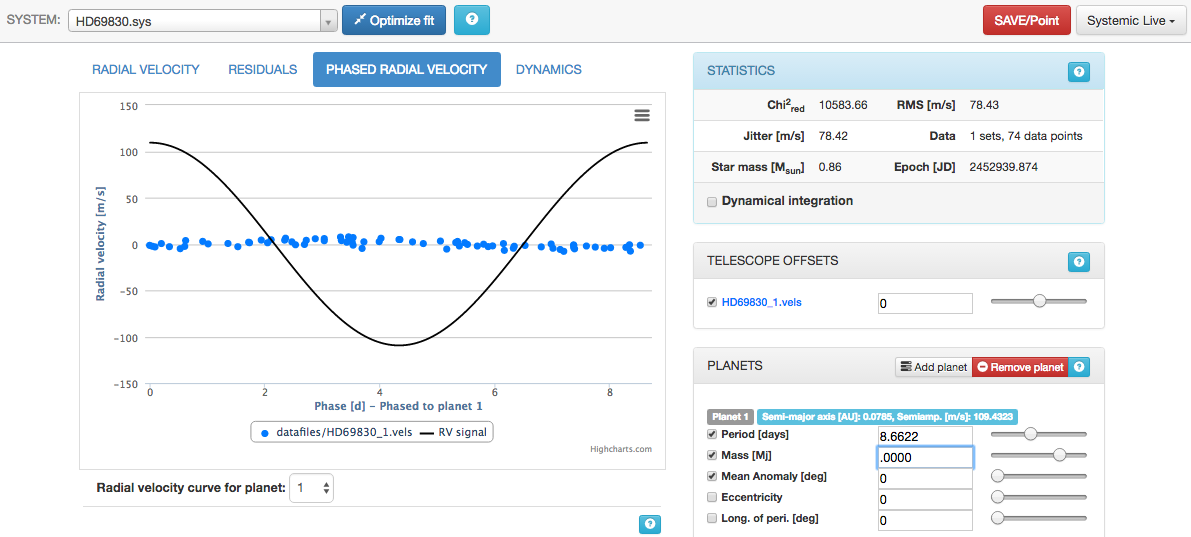 34
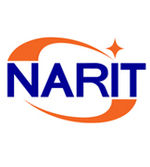 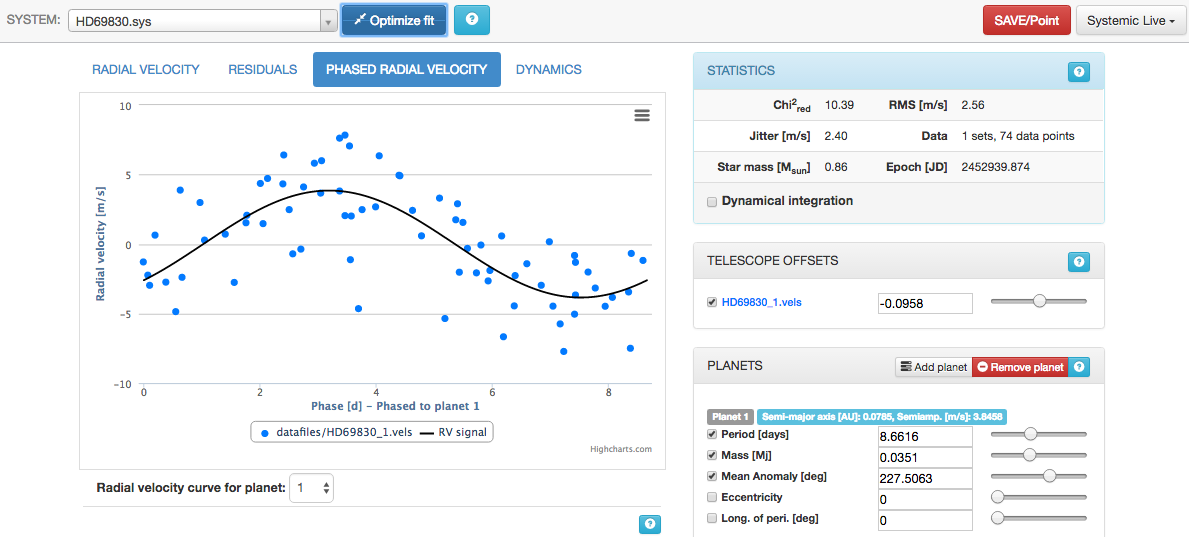 35
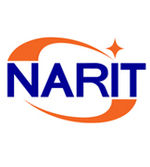 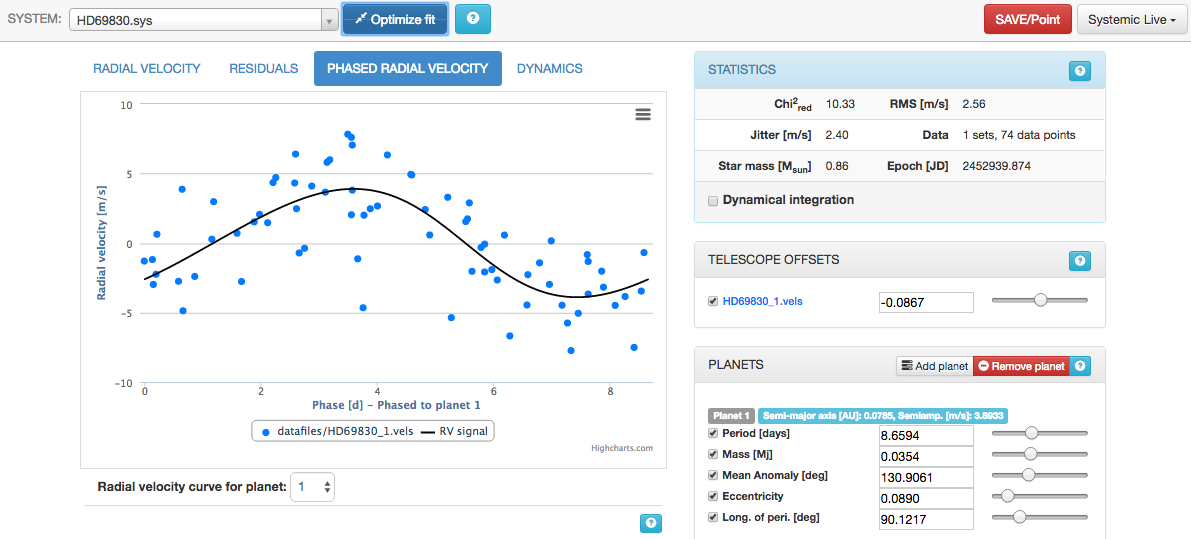 36
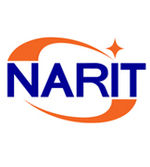 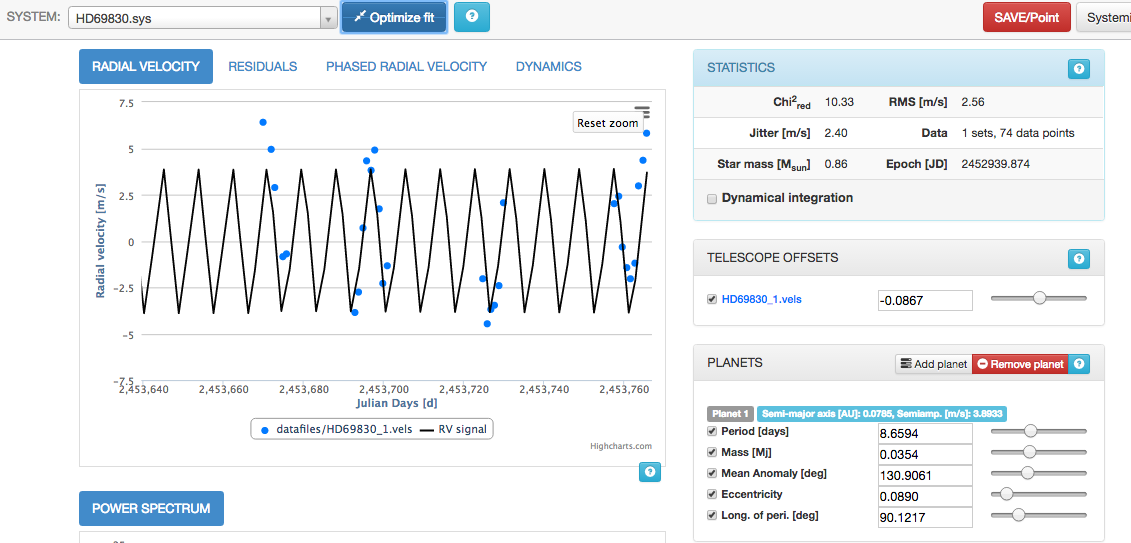 37
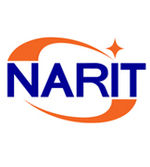 More planet?
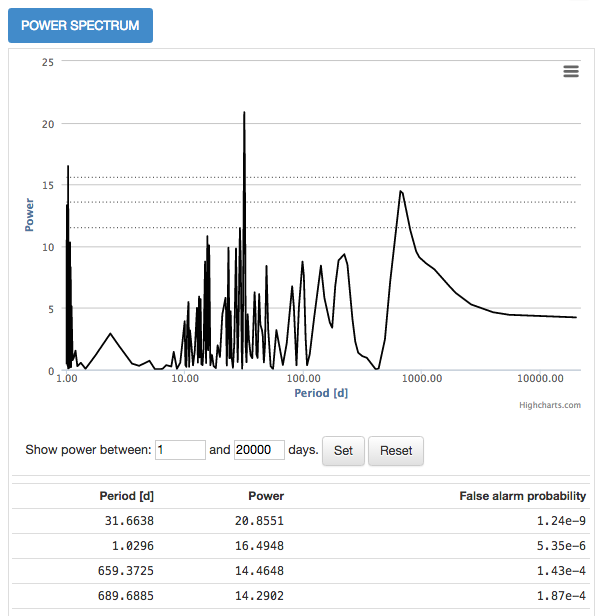 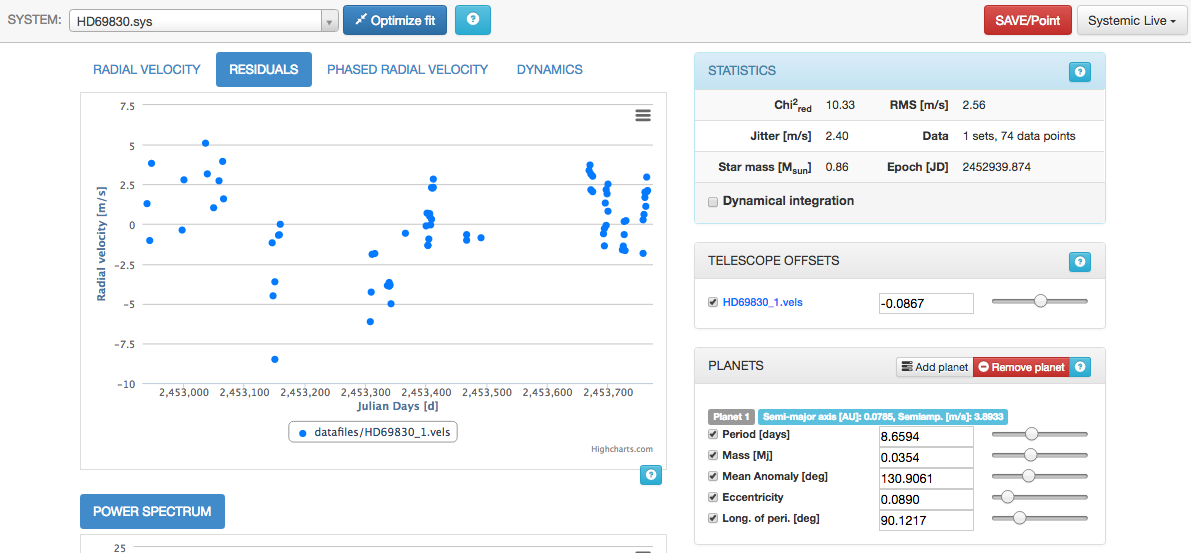 38
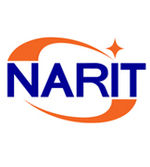 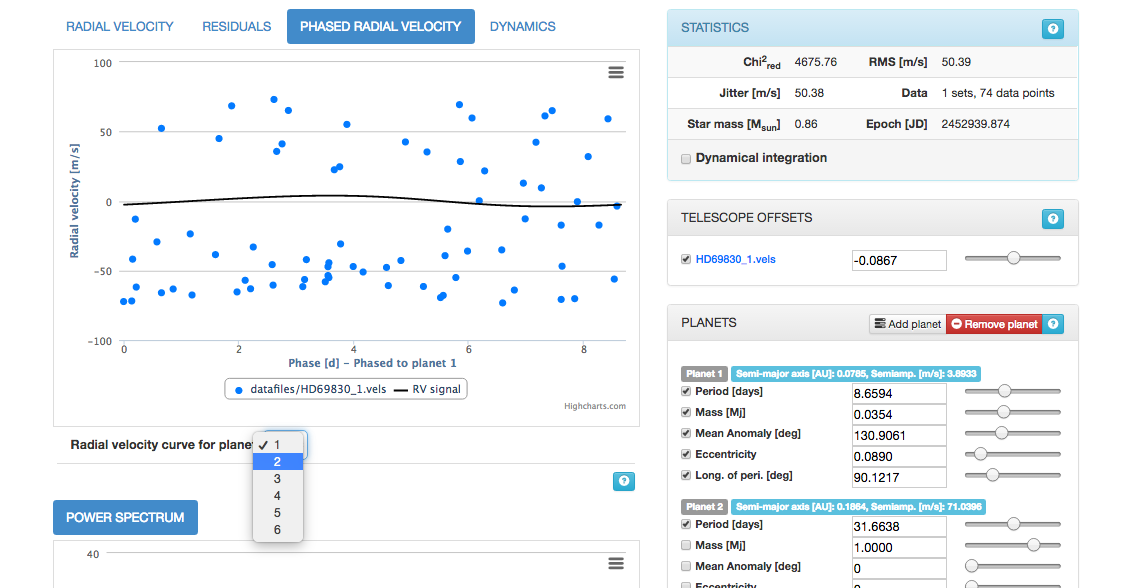 39
[Speaker Notes: Add 1 more planet]
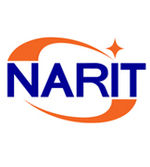 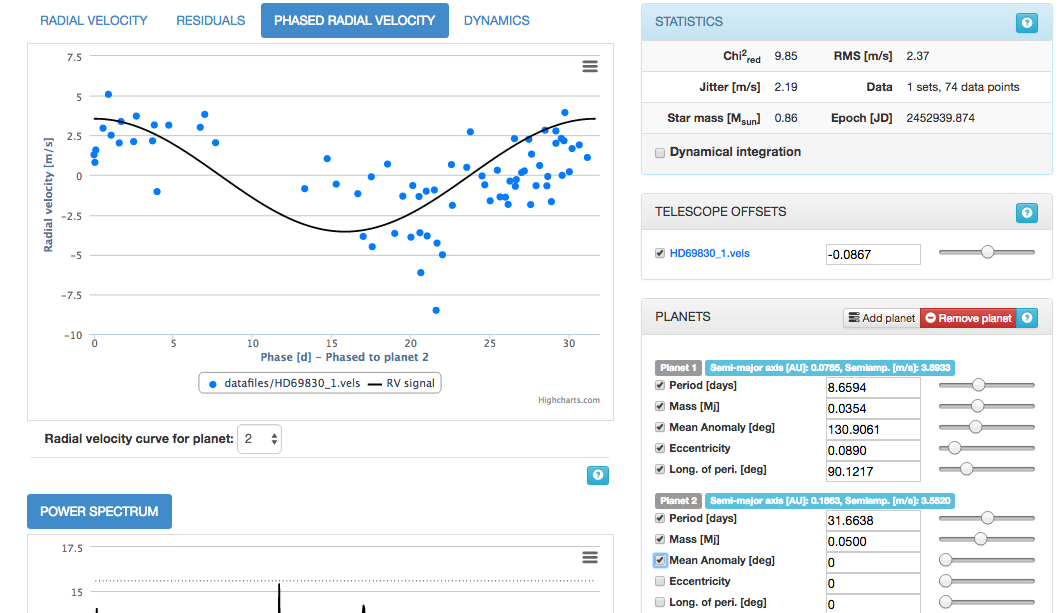 40
[Speaker Notes: Adjust P,M,Mean anomaly]
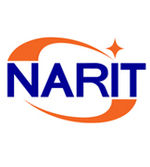 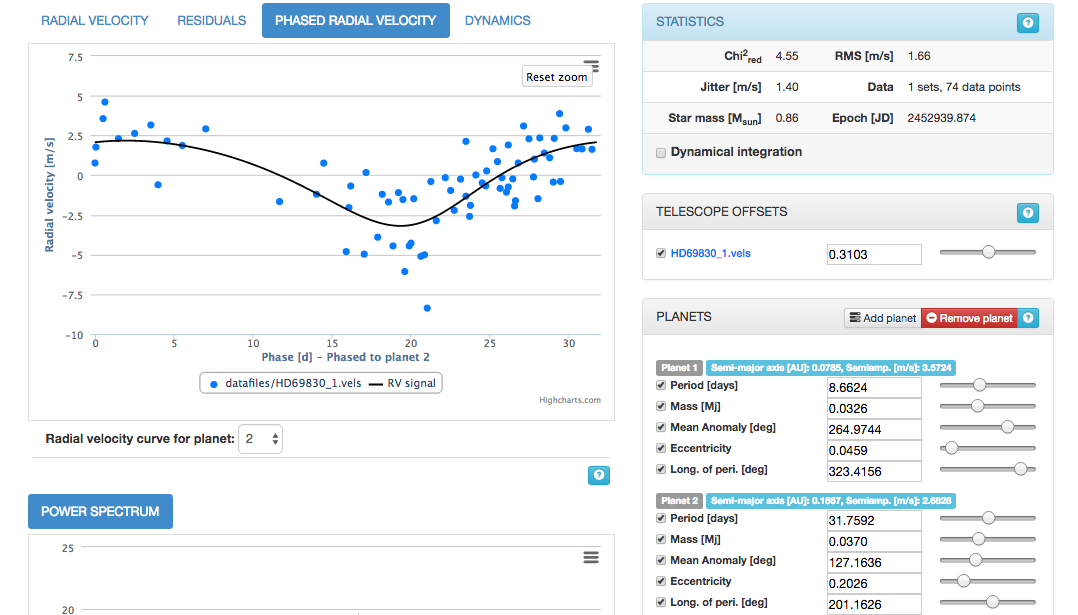 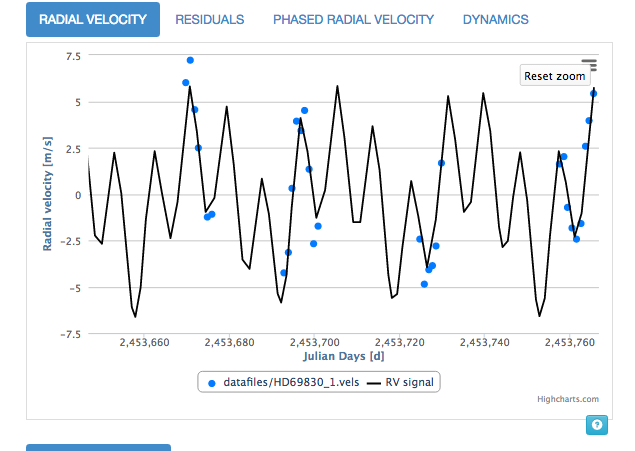 41
[Speaker Notes: Optimize fit all]
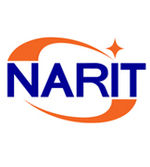 More planet?
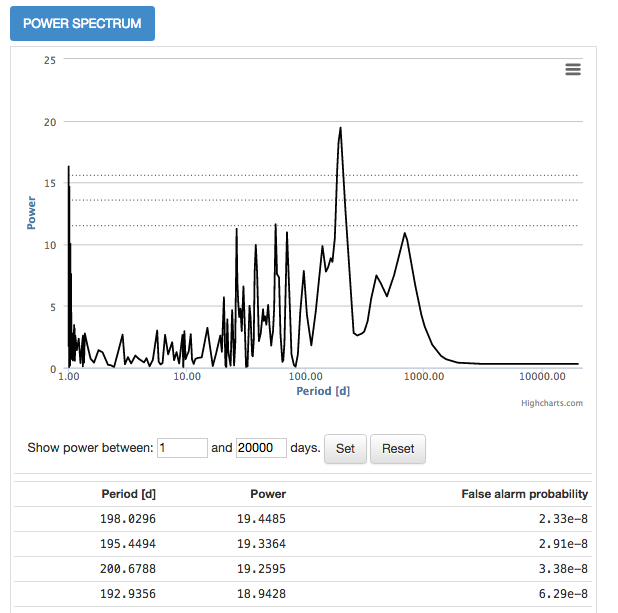 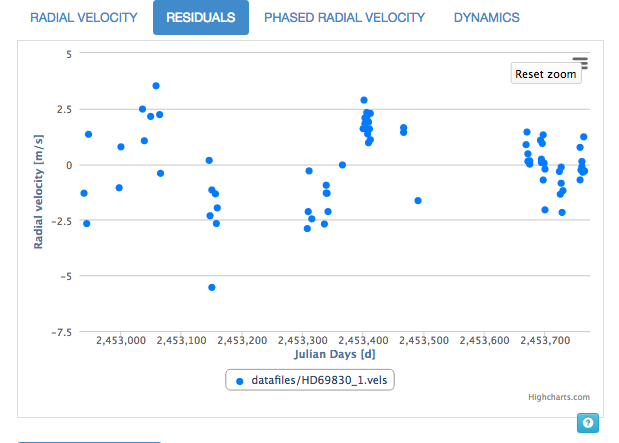 42
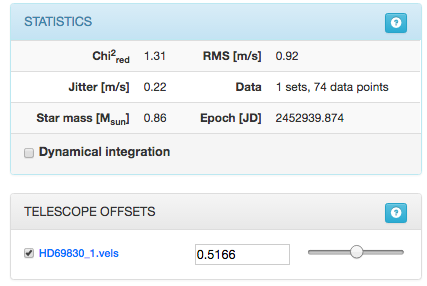 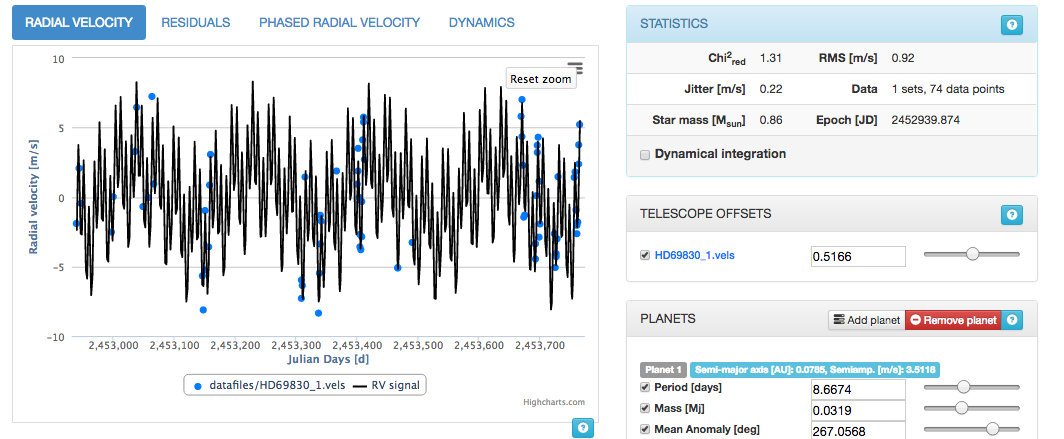 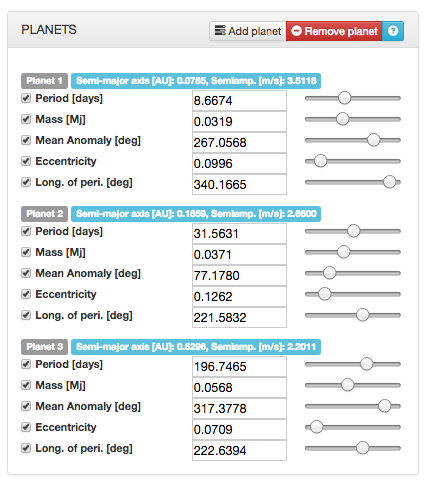 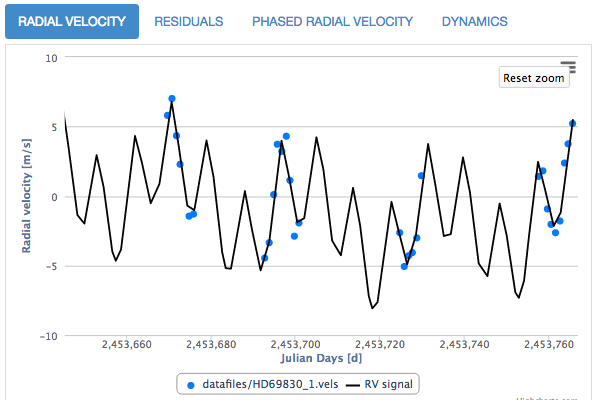 43
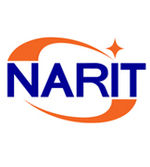 More planet?
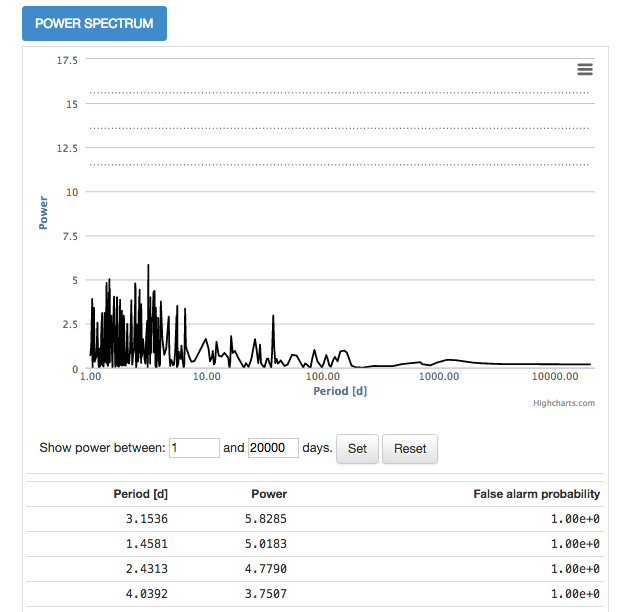 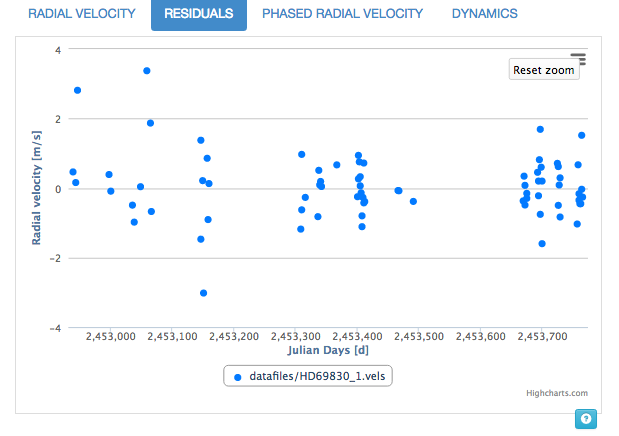 44
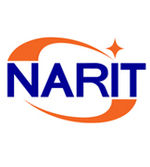 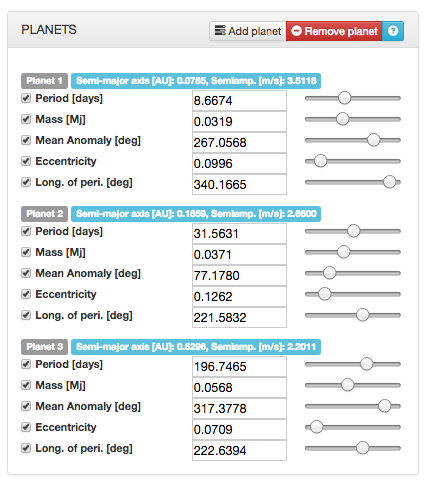 Lovis et al. (2006)
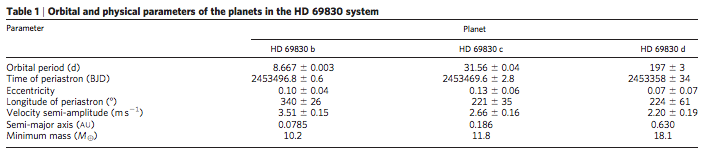 45
[Speaker Notes: Compare the result with publication]
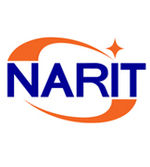 Practice session: discover a planet by yourself!
Go to Systemic Live: http://www.stefanom.org/systemic-online/
Do your best at fitting the following data:
GJ3021
HD 118203
HD 117207
HD 115617
Provide the period and mass for the planet(s) in each system which you find convincing
46